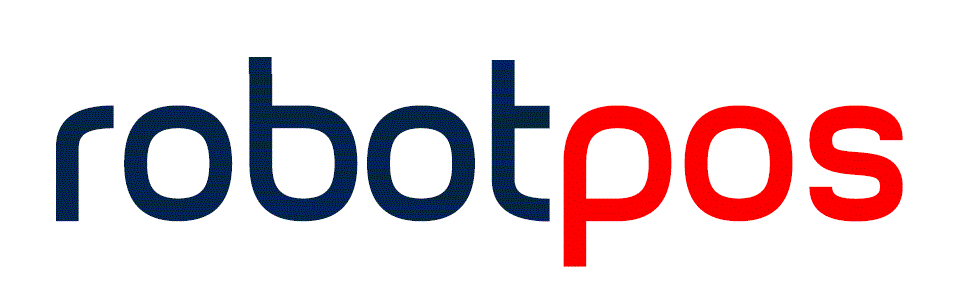 ÖZET SUNUM
SUNU İÇERİĞİ
Hakkımızda
Ürünlerimiz
Kullanıcılarımız
Ürünlerimiz Hakkında Özet Bilgiler
EFT-POS Süreci
Hakkımızda
Gıda ve Perakende sektöründe uzmanlaşmak üzere 2003 yılında kurulan firmamız,
ilk günkü heyecanı ve kendini geliştirme hevesi ile sektörün önde gelen firmalarına, uçtan uca Otomasyon Çözümleri üretmektedir.

Özellikle birden Fazla şubeye/mağazaya sahip olan ;
 Gıda Sektörü operasyonlarında
	önemini gösteren Merkezi Satış Noktası Yönetimi, Merkezi Stok Yönetimi, Bayi ve Franchise Ağı Yönetimi ,Merkezi Üretim, Sevkiyat ve Lojistik Ağı Yönetimi konusunda geliştirdiği çözümler ile Zincir işletmelerin, operasyonlarını tek bir sistem üzerinden canlı olarak takip edebilmesi sağlanmaktadır.
Hakkımızda
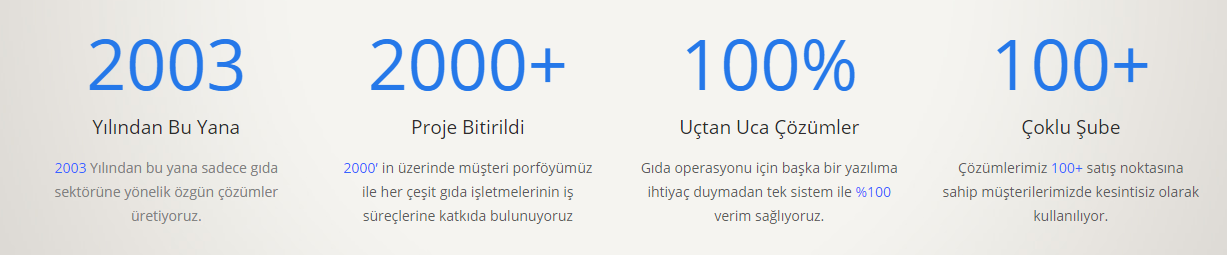 Uçtan uca sağlanan çözümlerin kesintisiz olarak 365 gün çalışması hayati önem taşıdığından, 7×24 Destek Hizmetlerimiz ile kullanıcılarımıza sürdürülebilir çözümler önermekteyiz.


TUZLA MERKEZ OFİS         ÇAĞRI 		        MARMARA TEKNOKENT A.Ş.
		          MERKEZİ (PENDİK)		     ARGE OFİS
Kullanıcılarımız –Zincir İşletmeler
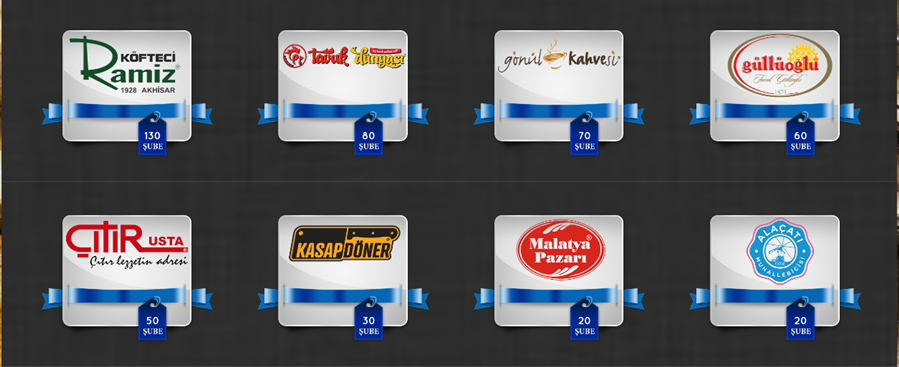 Kullanıcılarımız –Zincir İşletmeler
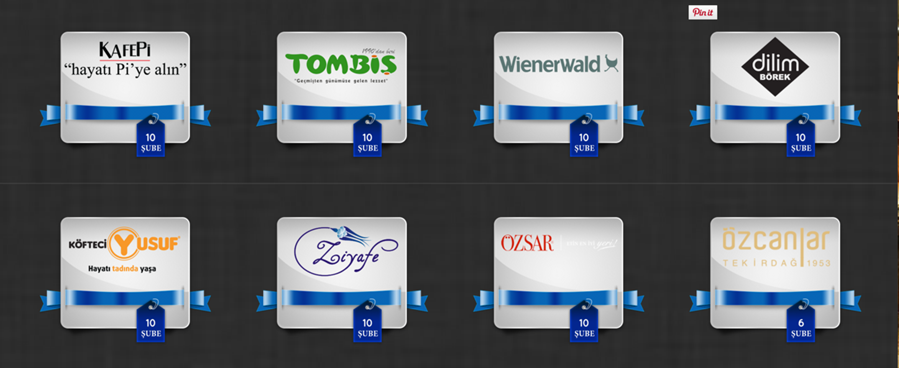 Kullanıcılarımız –Tekil İşletmeler
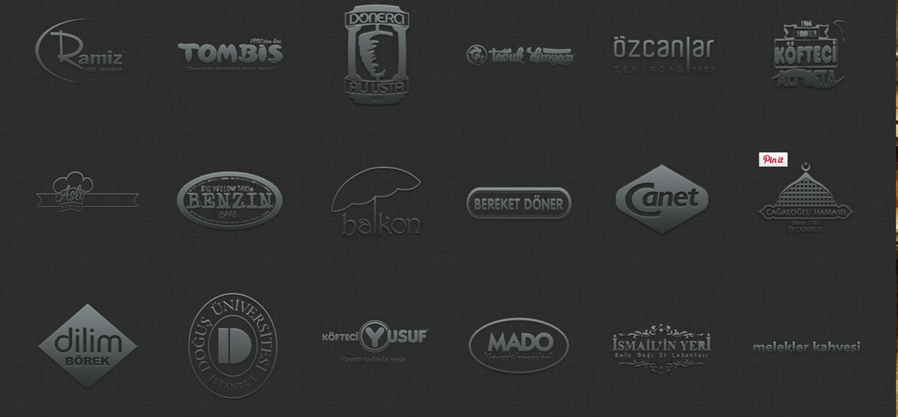 Kullanıcılarımız –Tekil İşletmeler
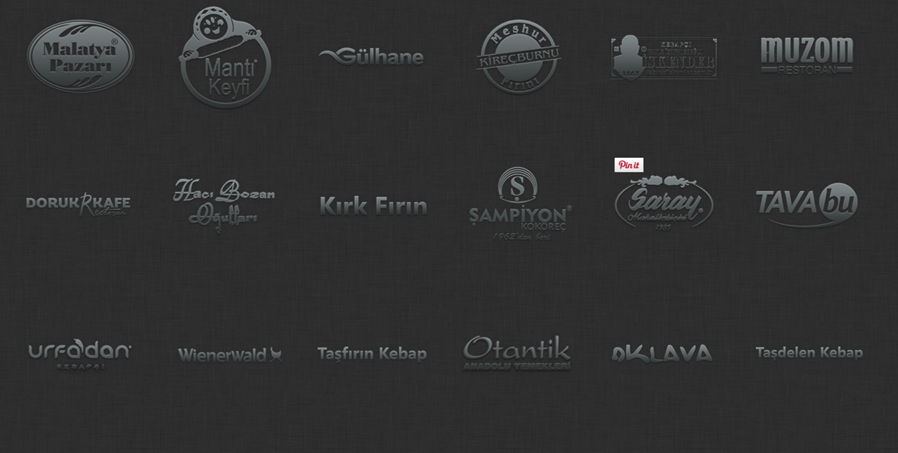 Kullanıcılarımız –Tekil İşletmeler
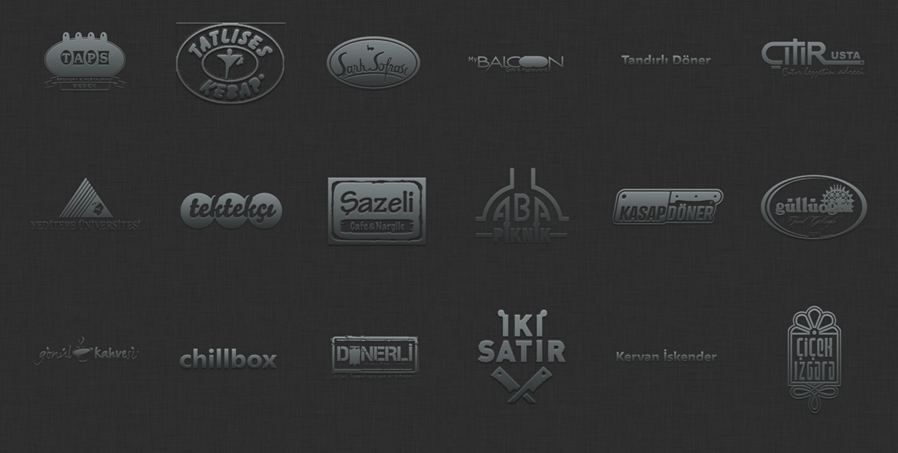 ÜRÜNLER
Infinia POS Solutions		Satış Noktası Yönetimi

Infinia Mobile 			Mobil Terminal Satış Noktası Yönetim

IQ Starter			Stok Maliyet Yönetim Sistemi

IQ Enterprise			Merkezi Stok Maliyet Yönetim – Finans ve Ön 				Muhasebe Yönetim Sistemi
Infinia Web Works     		Web Tabanlı Raporlama Platformu – Tekil veya Çoğul 				Şube Desteği	
IQ Web Works			Web Tabanlı Sipariş ve Depo Talep Yönetim Sistemi

Infinia KDS			Mutfak Göstergesi-Sipariş Yönetim Sistemi

Infinia CALL CENTER		Merkezi Paket Servis Çözümü
İŞ AKIŞ DİAGRAMI
ŞUBE
MERKEZ
SATIN ALMA YÖNETİMİ
ALAKARD SERVİS
ÜRETİM YÖNETİMİ
WEB YÖNETİM PLATFORMU
PAKET SERVİS
SİPARİŞ YÖNETİMİ
PERSONEL YÖNETİMİ
SEVKİYAT YÖNETİMİ
STOK  MALİYET YÖNETİMİ
FİNANS YÖNETİMİ
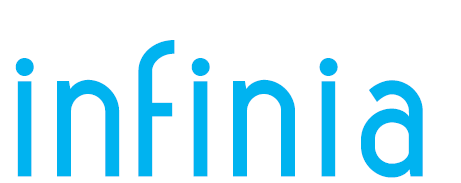 SATIŞ NOKTASI YÖNETİM
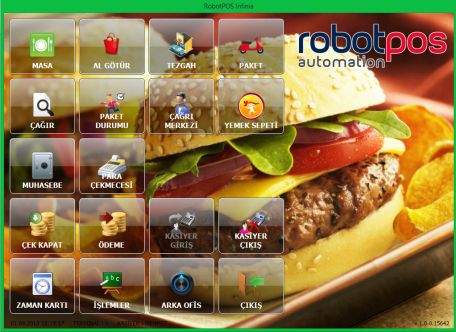 AÇILIŞ MENÜ
MASA PLANI
HIZLI
SORUNSUZ
KOLAY
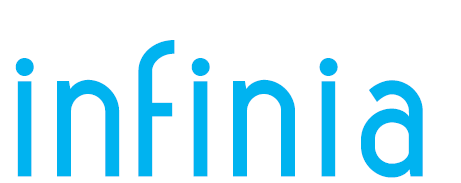 SATIŞ NOKTASI YÖNETİM
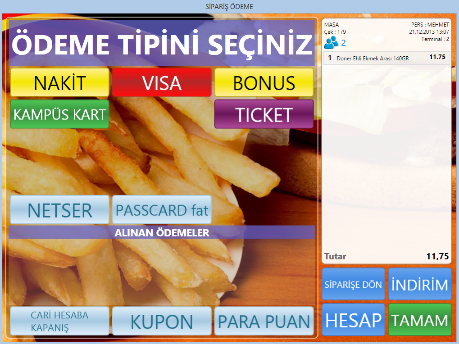 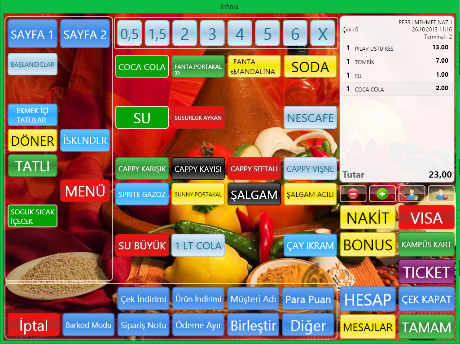 SİPARİŞ EKRANI
ÇEK KAPANIŞ-TAHSİLAT
HIZLI
SORUNSUZ
KOLAY
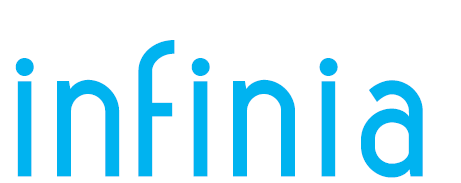 BARKODLU-TERAZİ BAĞLANTILI SATIŞ DESTEĞİ
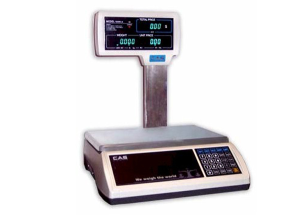 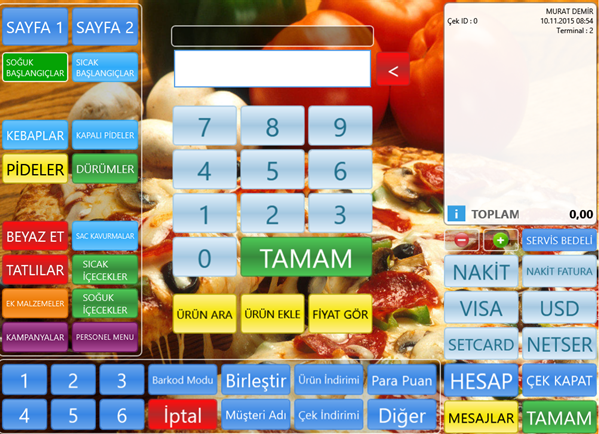 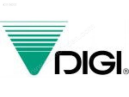 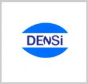 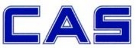 UYUMLU MODEL TERAZİLER İLE ONLİNE ENTEGRASYON
BARKODLU SATIŞ DETEĞİ
HIZLI
SORUNSUZ
KOLAY
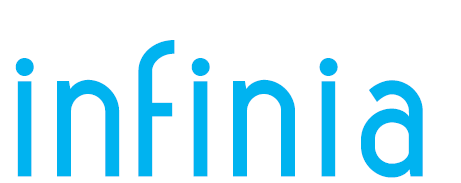 EN GELİŞMİŞ PAKET SERVİS ÖZELLİKLERİ
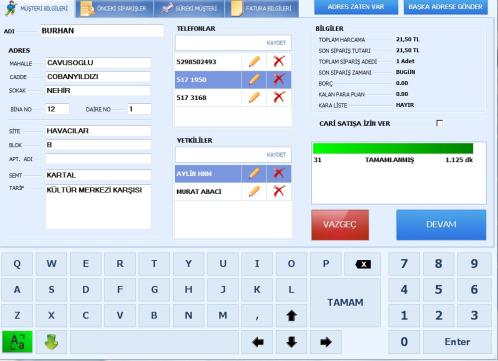 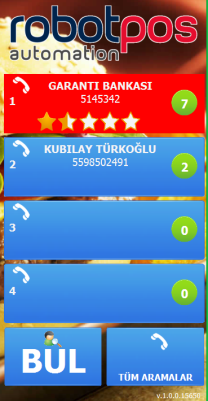 ÇOK HATLI CALLER ID DESTEĞİ İLE ARAYAN  NUMARAYI TANIMA
HIZLI VE AYRINTILI MÜŞTERİ BİLGİLERİ GİRİŞ FORMLARI
HIZLI
SORUNSUZ
KOLAY
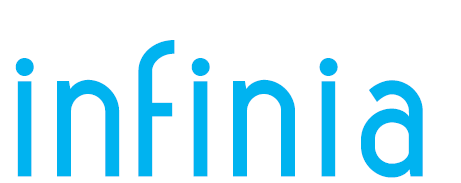 EN GELİŞMİŞ PAKET SERVİS ÖZELLİKLERİ
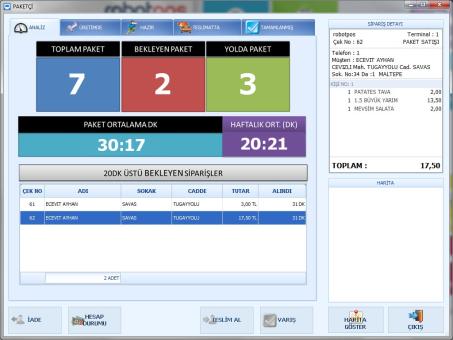 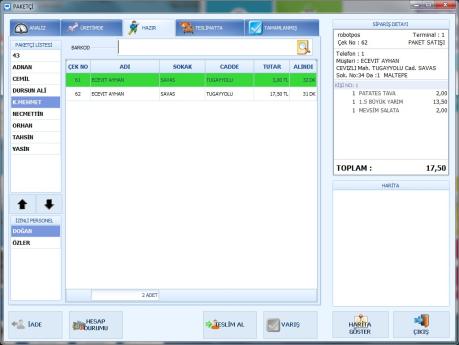 PAKET SERVİS PERFORMANSI GÜNCEL OLARAK TAKİP EDİLEBİLİR. İÇİNDE BULUNAN GÜN HAFTA ORTALAMASINA GÖRE ANALİZ EDİLEBİLİR VE GECİKMEK ÜZERE OLAN PAKET SİPARİŞLER İÇİN UYARI SİSTEMİ
PAKET SERVİS KURYE TAKİBİ, BEKLEME SÜRELERİ VE DURUMLARI, SİPARİŞLERİN TÜM DETAY BİLGİLERİ İLE KOLAYLIKLA TAKİP EDİLEBİLİR
HIZLI
SORUNSUZ
KOLAY
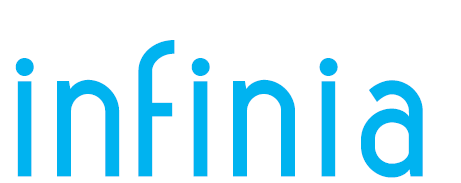 EN GELİŞMİŞ PAKET SERVİS ÖZELLİKLERİ
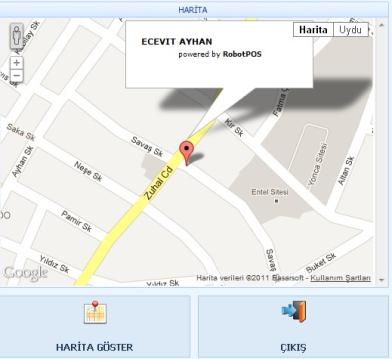 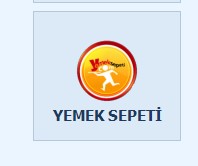 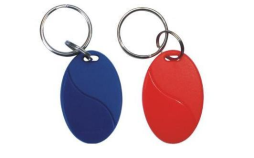 PROXIMITY KURYE ANAHTARLIKLARI DESTEĞİ
YEMEK SEPETİ ENTEGRASYONU İLE SİPARİŞLER DOĞRUDAN SİSTEME AKTARILABİLİR.
GOOGLE MAPS ENTEGRASYONU İLE GİDİLECEK ADRES DETAYLARINI İZLEYEBİLME
HIZLI
SORUNSUZ
KOLAY
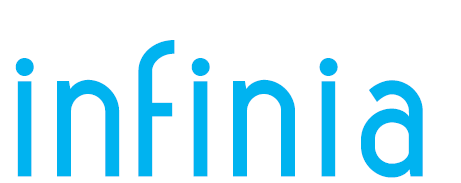 SATIŞ NOKTASI YÖNETİM- HIZLI VE GRAFİKSEL RAPOR DESTEĞİ
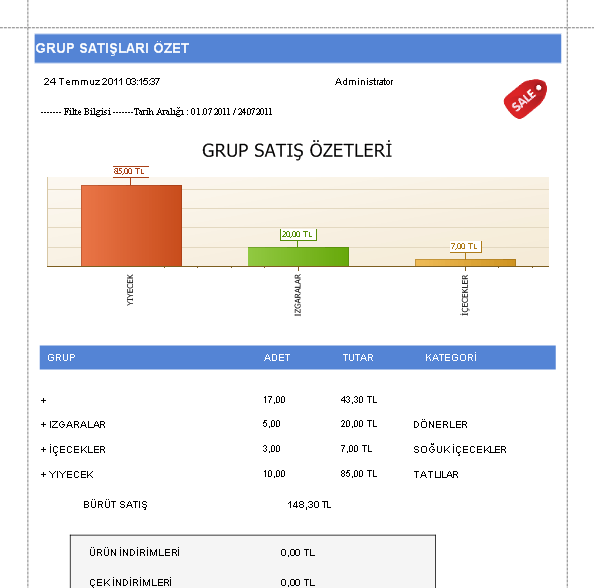 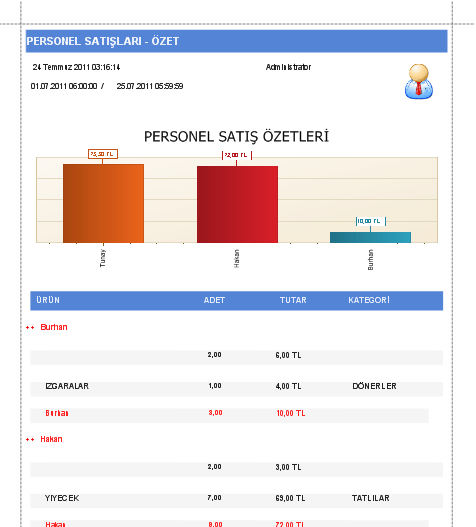 SATIŞ RAPORLARI
GÜNLÜK MASRAF VE KASA HARCAMALARI TAKİBİ
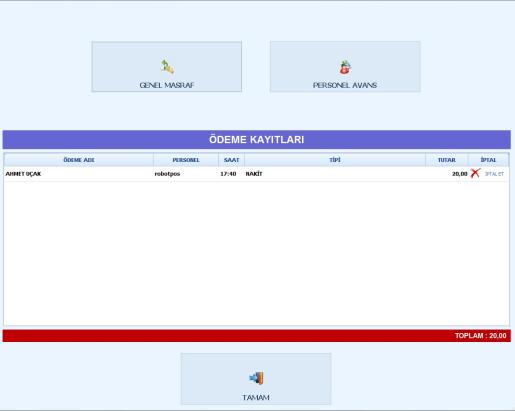 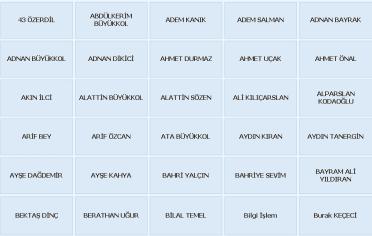 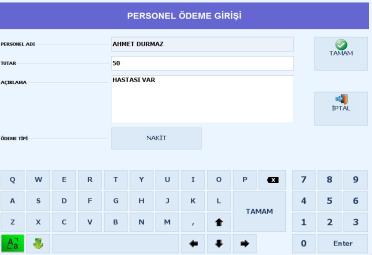 GÜNLÜK HARCAMA VE PERSONEL AVANS İŞLEMLERİ
IQ Finans Starter ŞUBE STOK TAKİP SİSTEMİ
MERKEZİ STOK YÖNETİMİ- ŞUBE AYAĞI İÇİN, 
BASİT , İŞLEVSEL VE KAPSAMLI STOK YÖNETİM ÇÖZÜMÜ
INFINIA POS SOLUTIONS
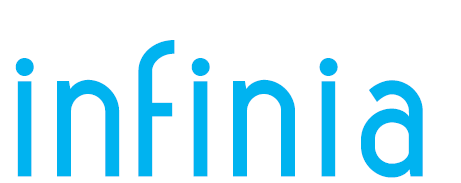 POS Finans Starter ŞUBE STOK TAKİP SİSTEMİ
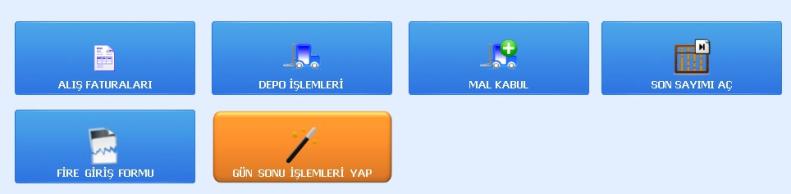 MERKEZ SEVK İLE GELEN ÜRÜNLER İÇİN, KOLAY MAL KABÜL İŞLEMİ
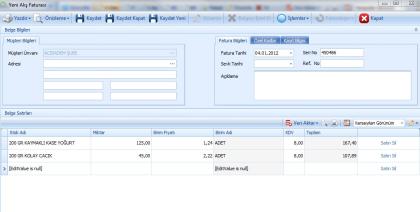 MERKEZ ‘DEN ALINMAYAN , DIŞARDAN TEDARİK EDİLEN (SEBZE GRUBU VB.) ÜRÜNLER İÇİN ALIŞ FATURASI OLUŞTURABİLME SEÇENEĞİ
GÜNLÜK FİRE VE PERSONEL YEMEĞİ GİRİŞ FORMLARI
MERKEZİ SEVKİYAT İLE ÇALIŞAN İŞLETMELER İÇİN, ŞUBE STOK İŞLEMLERİ
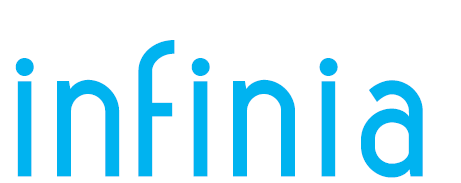 POS Finans Starter ŞUBE STOK TAKİP SİSTEMİ
AYLIK DEĞİL, GÜNLÜK SAYIMLAR İLE KAYIPLARIN ÖNÜNE GEÇMEK, VE MALİYETLERİ GÜNLÜK TAKİP ETMEK MÜMKÜN !
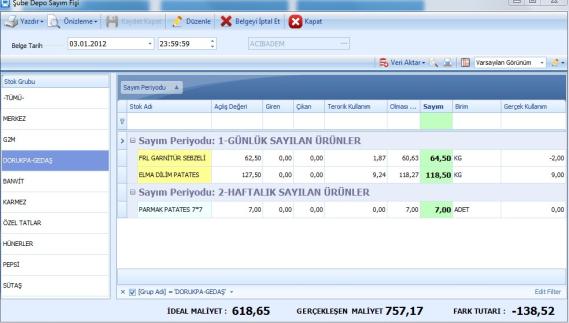 GÜN SONU İŞLEMİ İLE BİRLİKTE OTOMATİK SAYIM FORMU OLUŞTURULMASI
ÜRÜNLERİN GÜNLÜK,HAFTALIK,AYLIK SAYIMLARI İLE, KAYIPLARIN ÖNÜNE GEÇİLMESİ
-MALİYETLERİN GÜNLÜK TAKİBİ İLE ETKİN MALİYET YÖNETİMİ OLANAĞI
MERKEZİ SEVKİYAT İLE ÇALIŞAN İŞLETMELER İÇİN, ŞUBE STOK İŞLEMLERİ
INFINIA WEB WORKS -MERKEZİ RAPORLAMA PLATFORMU
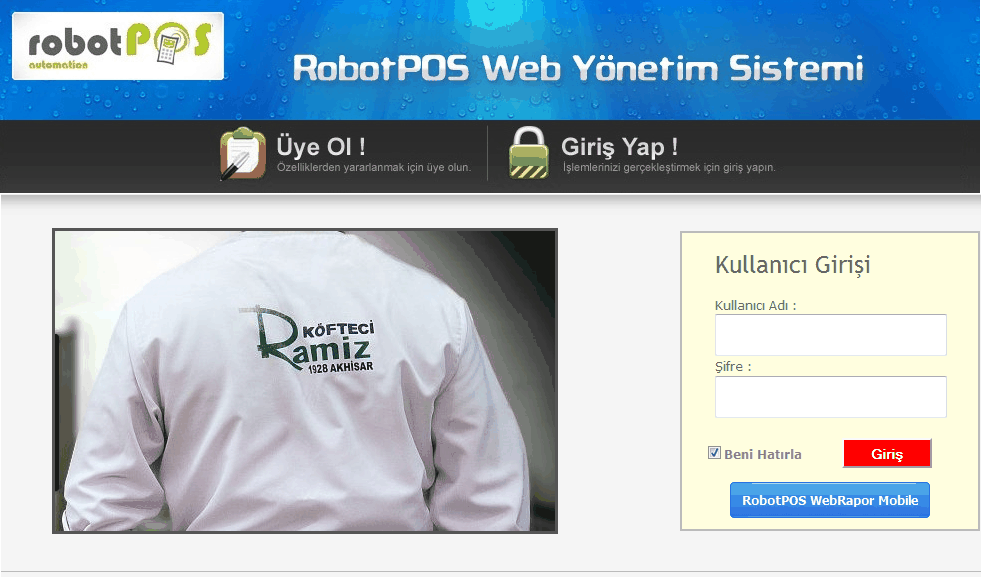 90
SANİYE İÇERİSİNDE TÜM ŞUBE SATIŞLARI MERKEZDE
İNTERNET OLAN HER YERDEN PROGRAM GEREKMEKSİZİN, E-POSTA’LARINIZI KONTROL EDER GİBİ ERİŞİM.
MERKEZİ RAPORLAMA GİRİŞ
MERKEZİ RAPORLAMA PLATFORMU
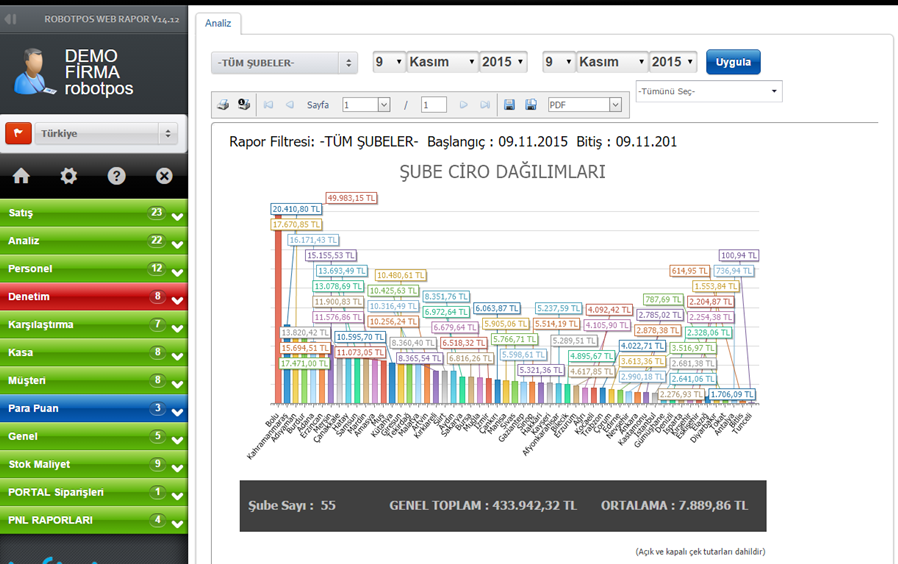 ŞUBE SATIŞ BİLGİLERİ CANLI OLARAK EKRANDA

DETAYLI YETKİ SEVİYELERİ İLE KULLANICILARIN HANGİ ŞUBELERİ , RAPORLARI GÖREBİLECEĞİ AYARLANABİLİR
ŞUBE ANLIK CİROLAR
MERKEZİ RAPORLAMA PLATFORMU
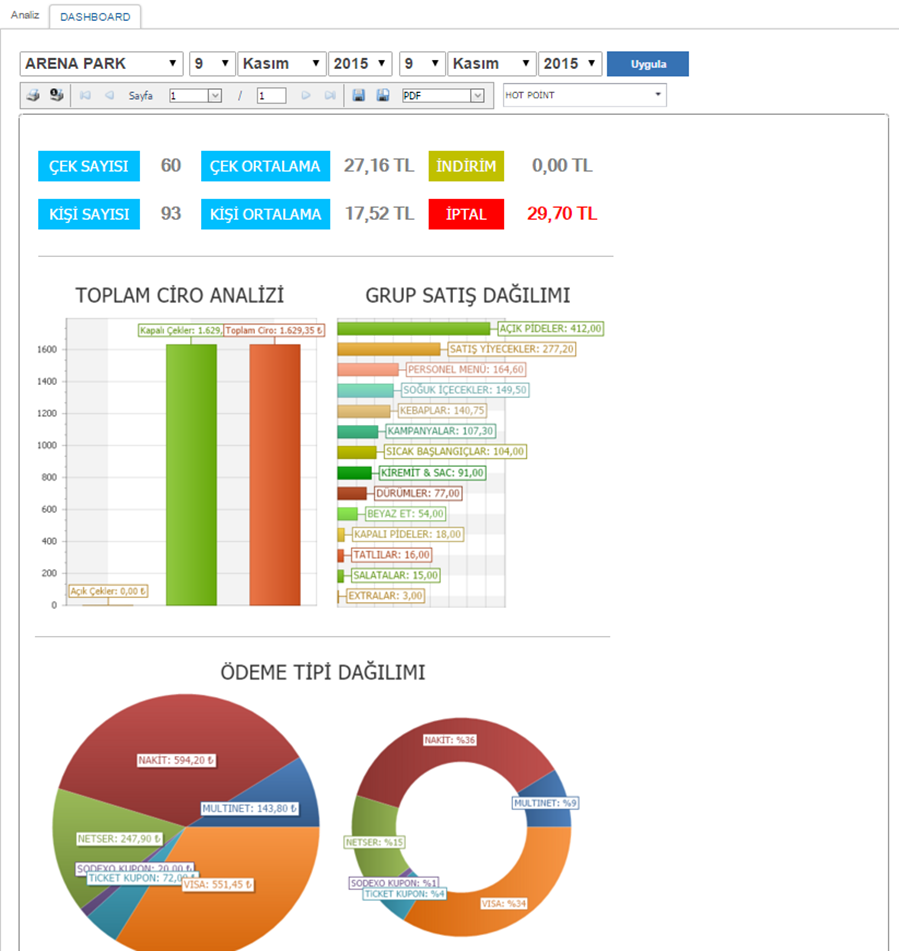 ANLIK OLARAK;
ÇEK, KİŞİ BAZINDA ORT. KAZANC BİLGİLERİ , İPTAL VE İNDİRİM DURUMLARI TAKİP EDİLEBİLİR..
MERKEZİ RAPORLAMA PLATFORMU
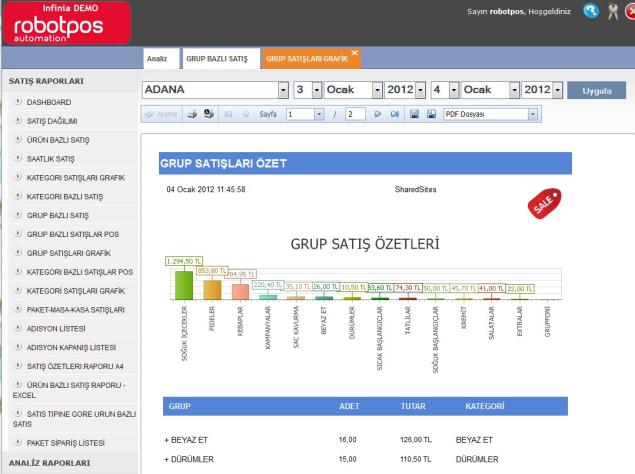 ONLARCA RAPOR İLE DÜNYANIN NERESİNDE OLURSANIZ OLUN, TÜM SATIŞ VERİLERİ ELİNİZİN ALTINDA..
ŞUBE ANLIK CİROLAR
POSFinans Web Works-ŞUBE ONLINE SİPARİŞ PLATFORMU
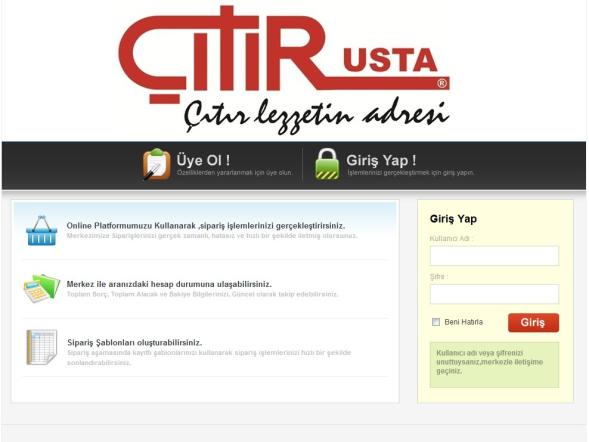 - ŞUBELER MERKEZ SİPARİŞLERİNİ ONLINE OLARAK VEREBİLİYOR
- CARİ HESAP EKSTRELERİNİ ALABİLİR
- VERMİŞ OLDUKLARI SİPARİŞLERİN DURUMLARINI ONLINE OLARAK TAKİP EDEBİLİRLER
-RİSK LİMİTİNİ AŞMIŞ ŞUBELER’İN SİPARİŞ VERMESİ ENGELLENEBİLİYOR
INFINIA POS SOLUTIONS
IQ Web Works-ŞUBE ONLINE SİPARİŞ PLATFORMU
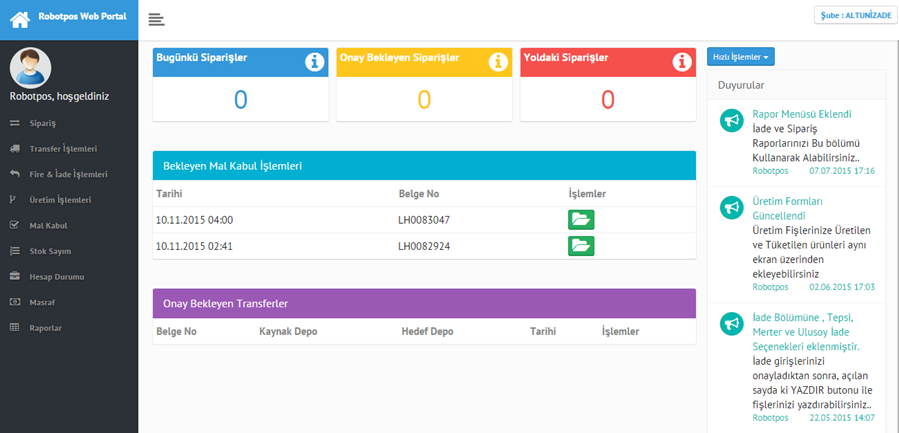 IQ Web Works-ŞUBE ONLINE SİPARİŞ PLATFORMU
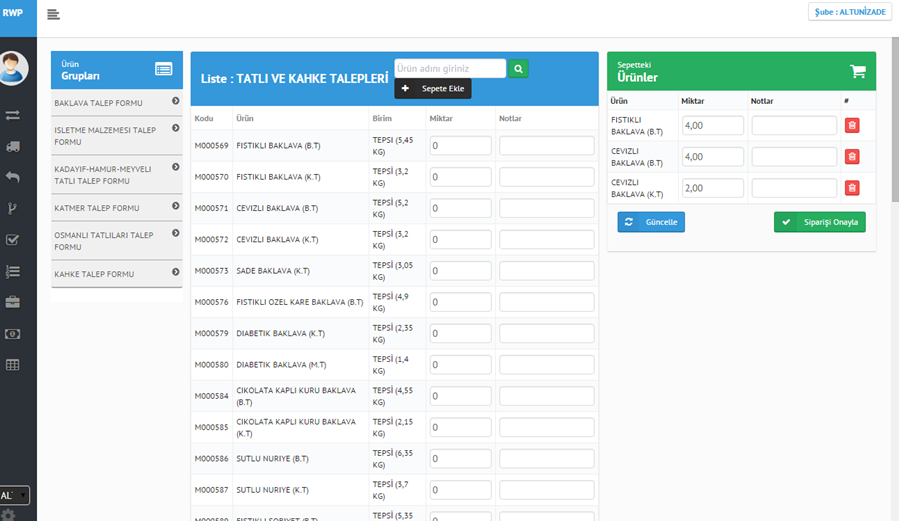 STOK MALİYET YÖNETİM SİSTEMİ
IQ Enterprise
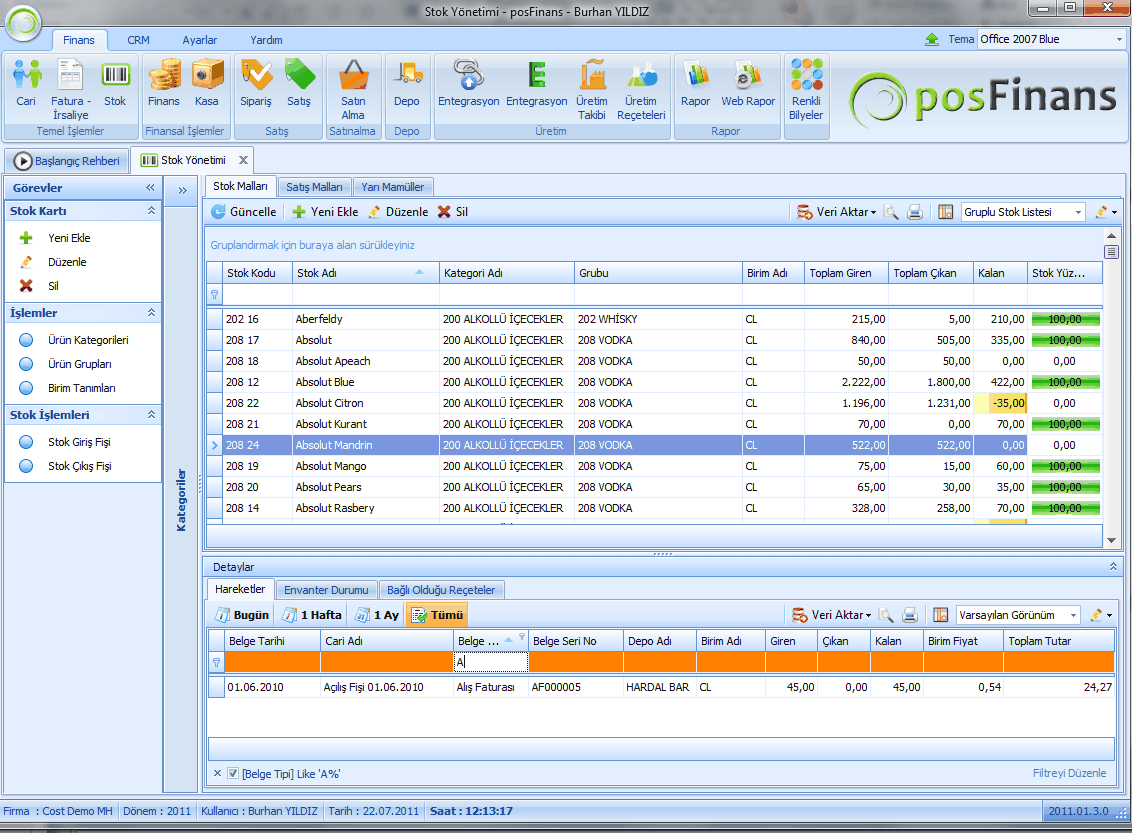 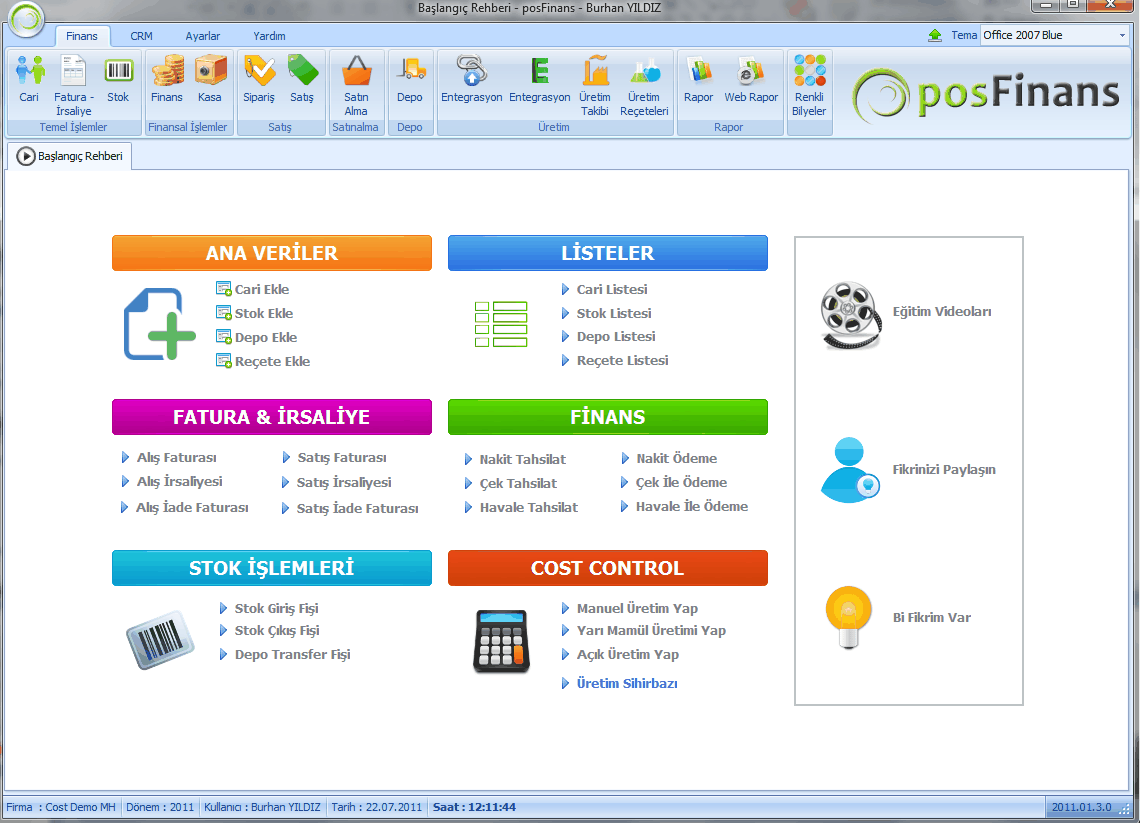 AÇILIŞ EKRANI
STOK KARTLARI LİSTE GÖRÜNÜM
STOK MALİYET YÖNETİM SİSTEMİ
IQ Enterprise
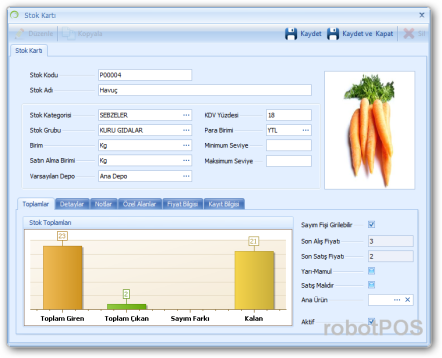 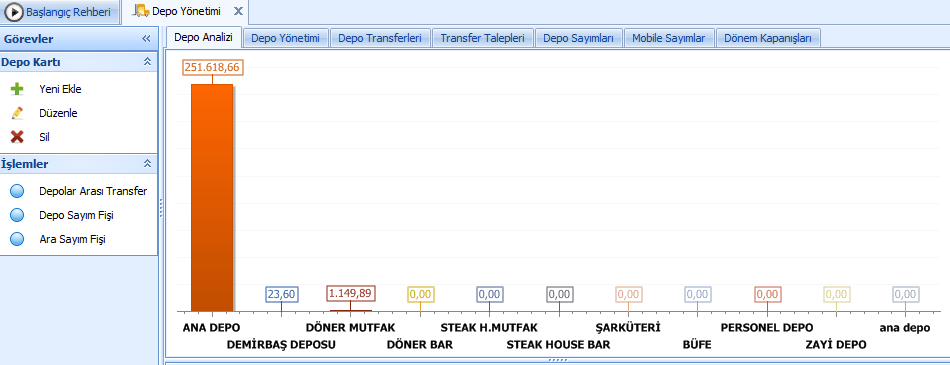 STOK KARTI
DEPO YÖNETİMİ
IQ Enterprise
STOK MALİYET YÖNETİM SİSTEMİ
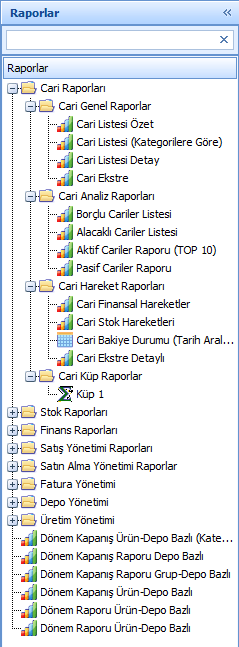 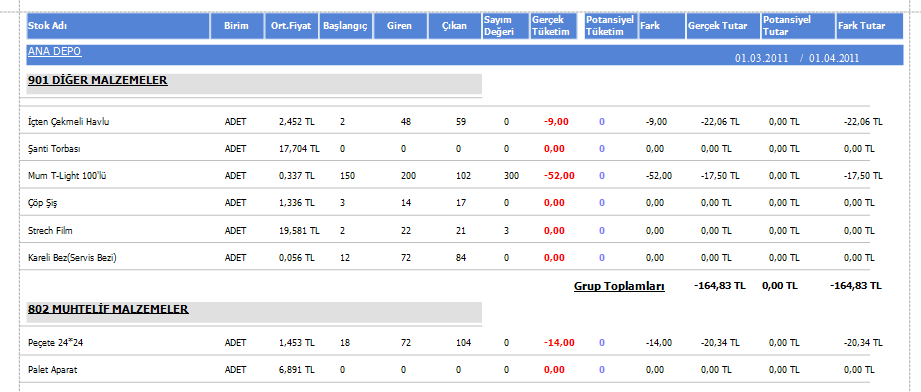 DÖNEM KAPANIŞ RAPORLARI
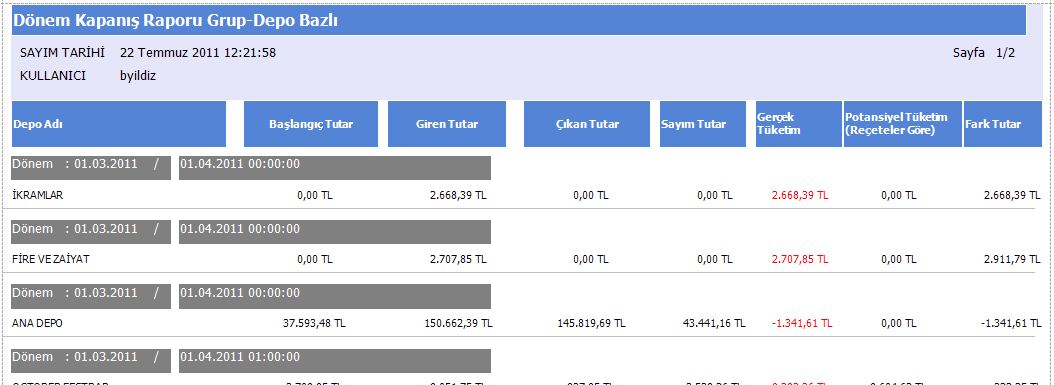 Infinia CALL CENTER		Merkezi Paket Servis Çözümü
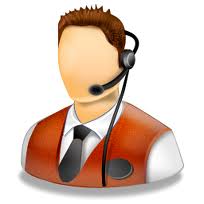 444 SİPARİŞ
ZİNCİR İŞLETMELER İÇİN, CALL CENTER ÇÖZÜMÜ
INFINIA POS SOLUTIONS
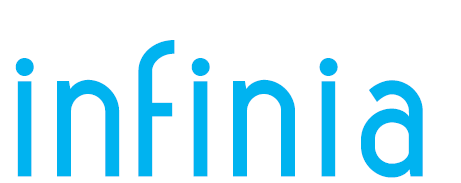 Infinia CALL CENTER
ÇAĞRI MERKEZİNDEN SİPARİŞ ALIN, ŞUBELERE OTOMATİK İLETİLSİN…
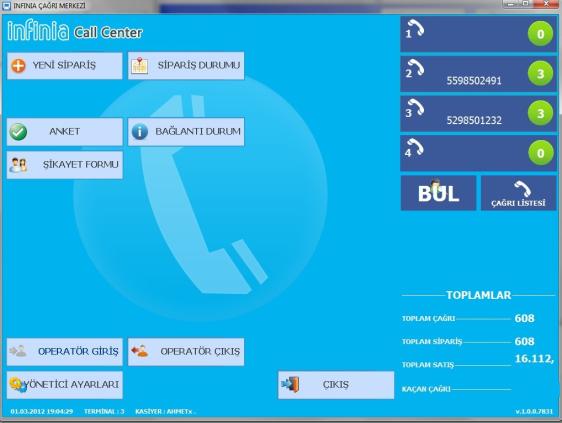 MERKEZİ OLARAK ALINAN PAKET SİPARİŞLERİ, ŞUBELERE ANINDA İLETİM
- ŞUBELERDE YAZICI & ÜRETİM EKRANI DESTEĞİ
- SİPARİŞ DURUMU GERİ BİLDİRİM (ALINDI-ÜRETİMDE-HAZIR-YOLDA-TESLİM)
- OPERATÖR PERFORMANS DEĞERLENDİRME RAPORLARI
- CALL BACK RAPORU VE CALL BACK SONUC VERİ GİRİŞİ
- MÜŞTERİ ŞİKAYET KAYDI
- IP & PBX SANTRAL ENTEGRASYONU
- CRM POGRAMLARI İLE VERİ PAYLAŞIMI
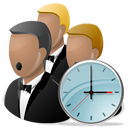 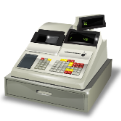 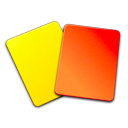 YİNE GEL UYGULAMALARI
MÜŞTERİ KARTI & PARA PUAN UYGULAMALARI
YAZARKASA ENTEGRASYONU
HAFTANIN PERSONELİ AYIN PERSONELİ
PERSONEL MAAŞ VE AVANS YÖNETİMİ
PAKET SERVİS PARA PUAN YÖNETİMİ
PERSONEL GİRİŞ-ÇIKIŞ SAATLERİ TAKİBİ
PROMOSYON YÖNETİMİ
PERSONEL PERFORMANS ANALİZLERİ
MÜŞTERİ MEMNUNİYET ANKETLERİ
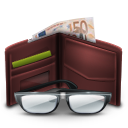 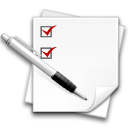 HIZLI
SORUNSUZ
KOLAY
paket Servis
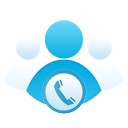 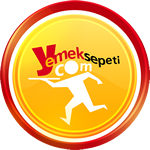 PAKET SERVİS
YEMEK SEPETİ ENTEGRASYONU OPSİYONU
CALL CENTER UYUMLULUĞU
PAKET SERVİS PARA PUAN YÖNETİMİ
CALLER ID TANIMA SİSTEMİ İLE ÇOKLU HAT YÖNETİMİ
PRATİK KURYE TAKİP VE YÖNETİM SİSTEMİ
HIZLI
SORUNSUZ
KOLAY
PROMOSYON YÖNETİMİ-ÖNERİLİ SATIŞ
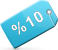 ORTABOY ALANA KÜÇÜK BOY BEDAVA
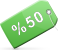 SALI 14:00 -19:00 ARASI ANA YEMEKLER %30 İNDİRİMLİ
İKİNCİ %10 İNDİRİMLİ
CUMARTESİ GÜNLERİ İÇECEKLER % 20
3 AL DÖRDÜNCÜYÜ %50 İNDİRİMLİ AL
İKİNCİ 3 TL
OCAK AYI BOYUNCA TATLILAR’A 2 KAT PARA PUAN
3 AL DÖRDÜNDÜNCÜ’YE 5 TL EKSİK ÖDE
DÖNER ALANA İÇECEK %20 İNDİRİMLİ
BAHÇE BÖLÜMÜNDE KAHVELER 0 TL
PAKET SERVİS’TE İÇECEKLER 2 TL İNDİRİMLİ
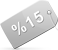 HIZLI
SORUNSUZ
KOLAY
PROMOSYON YÖNETİMİ- ÖNERİLİ SATIŞ
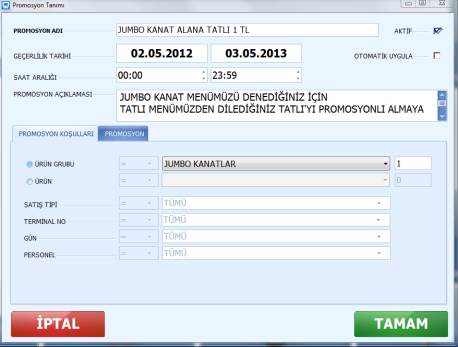 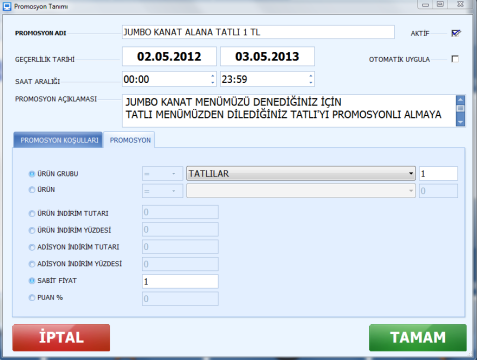 **opsiyonel ürün**
HIZLI
SORUNSUZ
KOLAY
ŞUBE STOK TAKİBİ
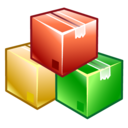 ŞUBE STOK TAKİBİ
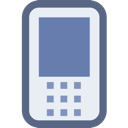 BARKOD OKUYUCULU MOBİL TERMİNALLER İLE DEPO SAYIMLARI OFLLINE OLARAK YAPILABİLİYOR VE SİSTEME DİLENEN ZAMANDA WİRELESS BAĞLANTI İLE AKTARILIYOR
GÜN SONUNDA MALİYET OLUŞUYOR VE ŞUBE MALİYETİNİ TAKİP EDEBİLİYOR
MERKEZ ŞUBE STOKLARINI TEK EKRANDAN ANALİZ EDEBİLİYOR
MERKEZ DEN PRATİK VE HIZLI VERİ GİRİŞİ
MERKEZDEN-ŞUBELERE GÖNDERİLEN SEVK İRSALİYEŞERİ ŞUBE STOĞUNA OTOMATİK İŞLİYOR
HIZLI
SORUNSUZ
KOLAY
MERKEZİ YÖNETİM
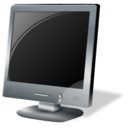 MERKEZİ YÖNETİM
ŞUBE SİPARİŞLERİ ; GÜNCEL MALİYET + KAR% İLE OTOMATİK FİYATLANDIRMA
BAYİ-ŞUBE BORÇ – ÖDEME TAKİBİ –RİSK LİMİTİ
RİSK LİMİTİNİ AŞAN ŞUBELERE UYARI VE KISITLAMALAR
TÜM ŞUBE DEPOLARI TEK EKRANDA
FATURA GİRİŞİNDE FİYAT KONTROLÜ İLE ETKİN SATIN ALMA YÖNETİMİ
HIZLI
SORUNSUZ
KOLAY
LOJİSTİK YÖNETİMİ
ŞUBE
MERKEZ
LOJİSTİK YÖNETİMİ
[Speaker Notes: ŞUBELER GÜNLÜK OLARAK MERKEZE SİPARİŞLERİNİ SİSTEM ÜZERİNDEN GEÇERLER
MERKEZ SİPARİŞ SORUMLUSU GELEN TALEPLERİ, İNCELER VE ONAYLAR
DIŞARDAN TEDARİK EDİLEN ÜRÜNLER İÇİN (AYRAN, KOLA VB) TEDARİKÇİ SİPARİŞ FORMU, SİSTEM TARAFINDAN OTOMATİK OLARAK OLUŞTURULUR
TEDARİĞİ MERKEZ TARAFINDAN YAPILAN ÜRÜNLER İÇİN, SİPARİŞ VE ÜRETİM İŞ EMRİ SİSTEM TARAFINDAN OTOMATİK OLARAK OLUŞTURULUR
MERKEZDEN GÖNDERİLEN ÜRÜNLER, ŞUBE MAL KABÜL EKRANINA DÜŞER VE ŞUBE TARAFINDAN ONAYLANDIĞI ANDA OTOMATİK OLARAK ŞUBE DEPOYA KAYIT EDİLİR
TEDARİKÇİDEN GELEN ÜRÜNLER, ŞUBE MAL KABÜL EKRANINA DÜŞER VE ŞUBE TARAFINDAN ONAYLANDIĞI ANDA OTOMATİK OLARAK ŞUBE DEPOYA KAYIT EDİLİR
ŞUBE TARAFINDAN GÜN SONU İŞLEMİ YAPILMASI İLE BİRLİKTE, SARFİYAT İŞLEMLERİ OTOMATİK OLARAK TAMAMLANIR VE GÜNLÜK SAYILAN ÜRÜNLER İÇİN SAYIM FORMU SİSTEM TARAFINDAN OTOMATİK OLARAK OLUŞTURULUR]
LOJİSTİK YÖNETİMİ
ŞUBE
MERKEZ
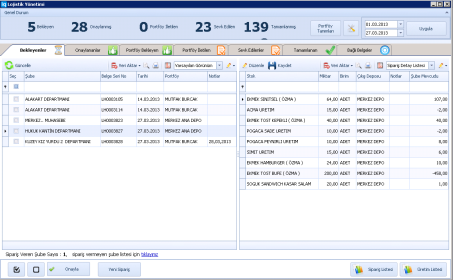 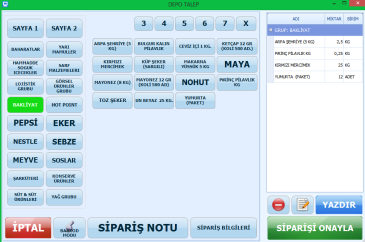 MERKEZİ SİPARİŞ YÖNETİMİ
ŞUBE TALEP FORMU
LOJİSTİK YÖNETİMİ
[Speaker Notes: ŞUBELER GÜNLÜK OLARAK MERKEZE SİPARİŞLERİNİ SİSTEM ÜZERİNDEN GEÇERLER
MERKEZ SİPARİŞ SORUMLUSU GELEN TALEPLERİ, İNCELER VE ONAYLAR
DIŞARDAN TEDARİK EDİLEN ÜRÜNLER İÇİN (AYRAN, KOLA VB) TEDARİKÇİ SİPARİŞ FORMU, SİSTEM TARAFINDAN OTOMATİK OLARAK OLUŞTURULUR
TEDARİĞİ MERKEZ TARAFINDAN YAPILAN ÜRÜNLER İÇİN, SİPARİŞ VE ÜRETİM İŞ EMRİ SİSTEM TARAFINDAN OTOMATİK OLARAK OLUŞTURULUR
MERKEZDEN GÖNDERİLEN ÜRÜNLER, ŞUBE MAL KABÜL EKRANINA DÜŞER VE ŞUBE TARAFINDAN ONAYLANDIĞI ANDA OTOMATİK OLARAK ŞUBE DEPOYA KAYIT EDİLİR
TEDARİKÇİDEN GELEN ÜRÜNLER, ŞUBE MAL KABÜL EKRANINA DÜŞER VE ŞUBE TARAFINDAN ONAYLANDIĞI ANDA OTOMATİK OLARAK ŞUBE DEPOYA KAYIT EDİLİR
ŞUBE TARAFINDAN GÜN SONU İŞLEMİ YAPILMASI İLE BİRLİKTE, SARFİYAT İŞLEMLERİ OTOMATİK OLARAK TAMAMLANIR VE GÜNLÜK SAYILAN ÜRÜNLER İÇİN SAYIM FORMU SİSTEM TARAFINDAN OTOMATİK OLARAK OLUŞTURULUR]
LOJİSTİK YÖNETİMİ
ŞUBE
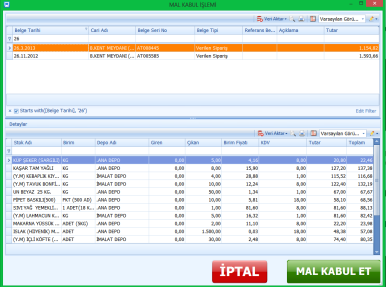 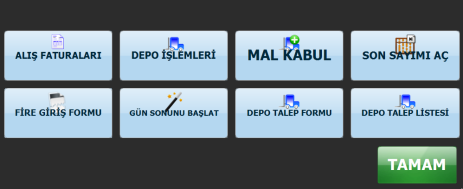 ŞUBE  MAL KABÜL
ŞUBE STOK İŞLEMLERİ
LOJİSTİK YÖNETİMİ
[Speaker Notes: ŞUBELER GÜNLÜK OLARAK MERKEZE SİPARİŞLERİNİ SİSTEM ÜZERİNDEN GEÇERLER
MERKEZ SİPARİŞ SORUMLUSU GELEN TALEPLERİ, İNCELER VE ONAYLAR
DIŞARDAN TEDARİK EDİLEN ÜRÜNLER İÇİN (AYRAN, KOLA VB) TEDARİKÇİ SİPARİŞ FORMU, SİSTEM TARAFINDAN OTOMATİK OLARAK OLUŞTURULUR
TEDARİĞİ MERKEZ TARAFINDAN YAPILAN ÜRÜNLER İÇİN, SİPARİŞ VE ÜRETİM İŞ EMRİ SİSTEM TARAFINDAN OTOMATİK OLARAK OLUŞTURULUR
MERKEZDEN GÖNDERİLEN ÜRÜNLER, ŞUBE MAL KABÜL EKRANINA DÜŞER VE ŞUBE TARAFINDAN ONAYLANDIĞI ANDA OTOMATİK OLARAK ŞUBE DEPOYA KAYIT EDİLİR
TEDARİKÇİDEN GELEN ÜRÜNLER, ŞUBE MAL KABÜL EKRANINA DÜŞER VE ŞUBE TARAFINDAN ONAYLANDIĞI ANDA OTOMATİK OLARAK ŞUBE DEPOYA KAYIT EDİLİR
ŞUBE TARAFINDAN GÜN SONU İŞLEMİ YAPILMASI İLE BİRLİKTE, SARFİYAT İŞLEMLERİ OTOMATİK OLARAK TAMAMLANIR VE GÜNLÜK SAYILAN ÜRÜNLER İÇİN SAYIM FORMU SİSTEM TARAFINDAN OTOMATİK OLARAK OLUŞTURULUR]
SİPARİŞ SEVKİYAT YÖNETİMİ
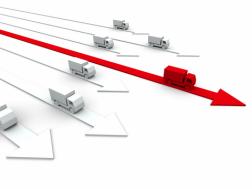 SİPARİŞ SEVKİYAT YÖNETİMİ
TALEP ONAY MEKANİZMASI İLE, TRANSFER TALEPLERİ RAHATLIKLA KONTROL EDİLEBİLİYOR
TALEP–GÖNDERİLEN FARKLARI ANALİZ EDİLEBİLİYOR
TEK TUŞLA TOPLU İRSALİYE/FATURA BASILIYOR
TALEP ONAYI VERİLİNCEYE DEK, ŞUBE TRANSFER TALEPLERİNİ GÜNCELLEYEBİLİYOR
ONAYLANMIŞ TALEPLERİ, ŞUBE DEĞİŞTİREMİYOR
HIZLI
SORUNSUZ
KOLAY
SUNU İÇERİĞİ
4
FİYAT POLİTİKASI
INFINIA POS SOLUTIONS
MAKÜL SATIN ALMA VE TOPLAM SAHİP OLMA MALİYETİ
FİYATLANDIRMA POLİTİKASI
MAKÜL BAKIM ANLAŞMASI MODELLERİ
YENİ ŞUBELER İÇİN, UYGUN TOPLAM SATIN ALMA MALİYETİ
HIZLI
SORUNSUZ
KOLAY
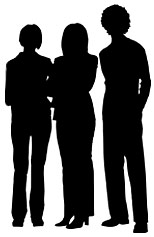 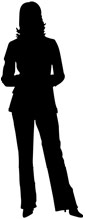 ŞUBE-MERKEZ HER DAİM KORDİNASYON HALİNDE
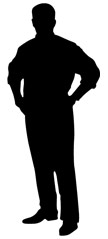 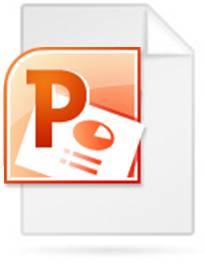 Bayileriniz, diledikleri an, bayi sipariş platformu üzerinden, Güncel Cari hesap durumlarını ve size olan borçlarını detaylı olarak takip edebiliyor..

Muhasebe Departmanına , kendi işleri ile ilgilenmek üzere zaman kalıyor.
Heyecan verici yeni gelişmeleri takip edin
Tüm kritik bilgiler WEB Üzerinde, Görsel ve Kapsamlı Bir Şekilde, Kullanıma Hazır
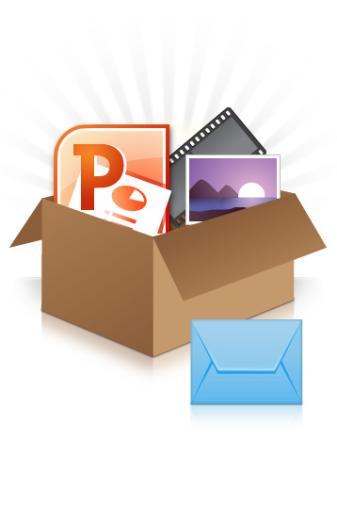 Teşekkür ediyoruz!
Hertürlü Soru ve Onerileriniz için asagidaki iletisim adreslerinden bizlere Ulasabilirsiniz

www.robotpos.com
phone: 216 517 19 50 | email: info@robotpos.com
Cobanyildizi Cd. No : 16 Kartal –Istanbul
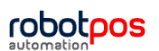 Teşekkür ediyoruz